Порядок выполнения действий в выражениях без скобок
3 класс Волосенко Г.Б.
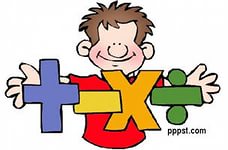 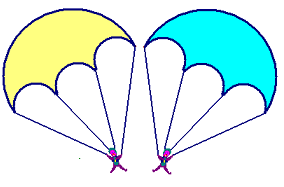 3*3*8
3*6:2
3*8:4
45:9*8
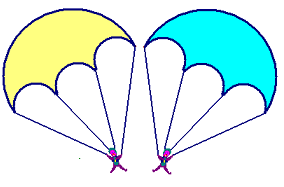 49:7*6
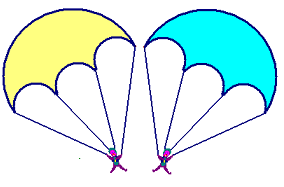 18:3*8
81:9*7
15:5*9
27
42
9
72
6
64
63
24
8
49
48
40
+158 см 4 мм        -102 см 8 мм
     42см  3 мм           84 см 7 мм
_____________         ___________


-93 кг 80 г                -403кг  07 г
   4 кг   5 г                  269кг  18г 
_________                 __________
В саду росли 18 кустов малины, смородины – в 2 раза меньше, чем малины, а жимолости – на 19 кустов больше, чем малины и смородины вместе. Сколько кустов жимолости было в саду?
Дорога от дома до магазина 250м, от дома до школы в 2 раза больше, чем до магазина, а до стадиона на 350 м больше, чем до магазина и стадиона вместе. Сколько метров от дома до стадиона?
Что повторили?
Что сегодня получилось лучше?
Над чем нужно ещё работать?
Что мешало продвинуться к цели?